Introduction toStatistical Learning Theory
J. Saketha Nath (IIT Bombay)
What is STL?
“The goal of statistical learning theory is to study, in a statistical framework, the properties of learning algorithms”
– [Bousquet et.al., 04]
Supervised Learning Setting
Supervised Learning Setting
Supervised Learning Setting
Supervised Learning Setting
Supervised Learning Setting
Supervised Learning Setting
Well-defined, but un-realizable.
Supervised Learning Setting
How well can we approximate?
Skyline ?
With high probability,
average loss (a.k.a. empirical risk)
on (a large) training set is a good approximation for risk
Skyline ?
Some Definitions
Some Definitions
Some Algorithms
[Vapnik, 92]
Some Algorithms
[Vapnik, 92]
Some Algorithms
[Vapnik, 92]
https://www.coursera.org/course/ml
Some Algorithms
[Robbins & Monro, 51]
[Vapnik, 92]
Some Algorithms
https://www.coursera.org/course/ml
[Robbins & Monro, 51]
Some Algorithms
Focus of this talk
Summary of results
[Robbins & Monro, 51]
[Vapnik, 92]
ERM consistency: Sufficient conditions
ERM consistency: Sufficient conditions
ERM consistency: Sufficient conditions
ERM consistency: Sufficient conditions
Story so far …
Candidate for Problem Complexity
Candidate for Problem Complexity
Candidate for Problem Complexity
Ensure (asymptotically) goes to zero.
Show concentration around mean for max. div.
Candidate for Problem Complexity
Candidate for Problem Complexity
Candidate for Problem Complexity
MAXIMUM DISCREPANCY
Towards Rademacher Complexity
Towards Rademacher Complexity
Towards Rademacher Complexity
Rademacher Complexity
Rademacher Complexity
Rademacher Complexity
Story so far …
Choose model with right trade-off using Domain knowledge.
Relation with classical measures
Mean concentration: Observation
McDiarmid’s Inequality
McDiarmid’s Inequality
Learning Bounds
Learning Bounds
Computable except this term!
Learning Bounds
Learning Bounds
Story so far …
Linear model with Lipschitz loss
Linear model with Lipschitz loss
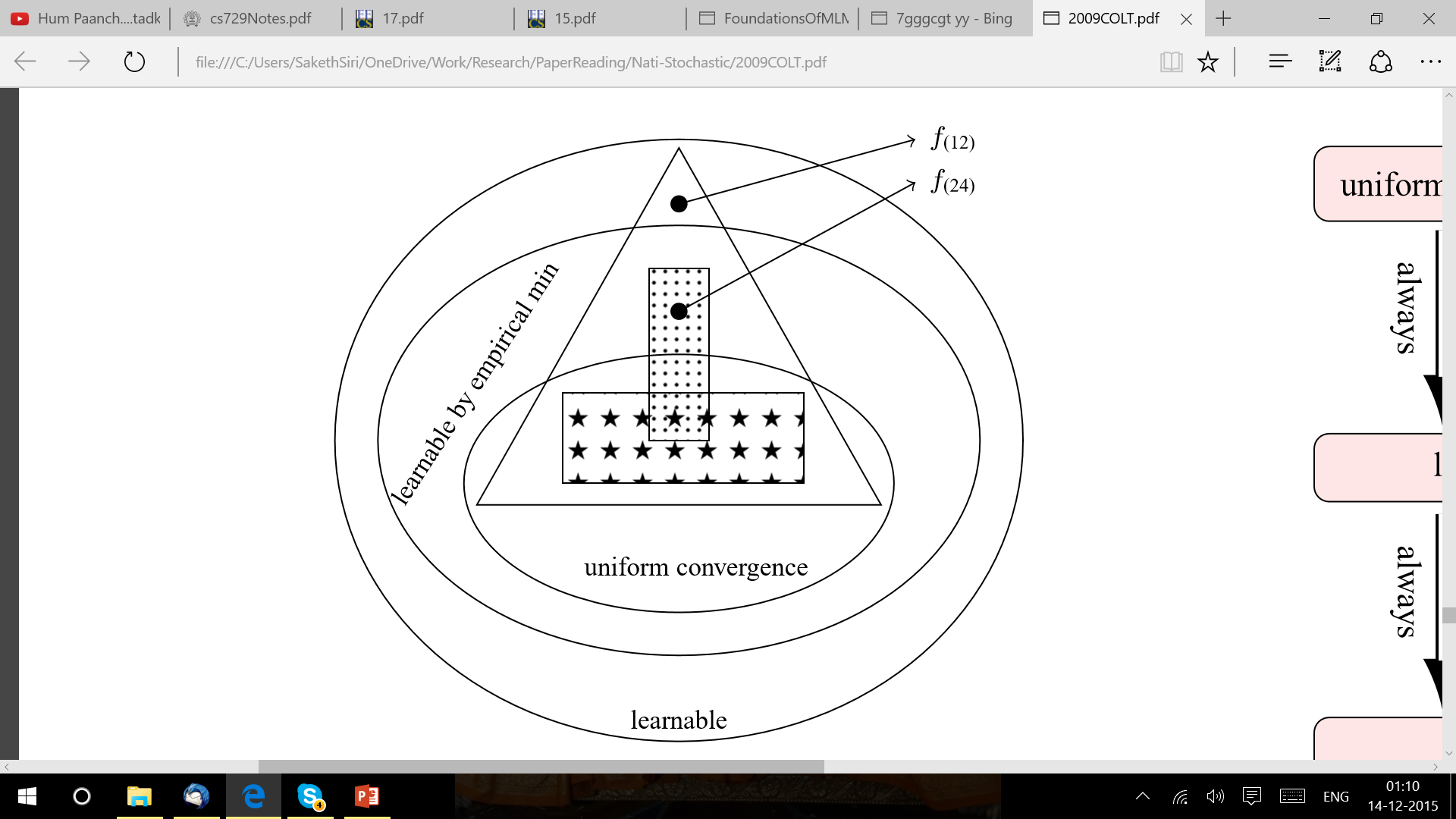 Learnable Problems
Shai Shalev-Shwartz et.al., 2009
THANK YOU